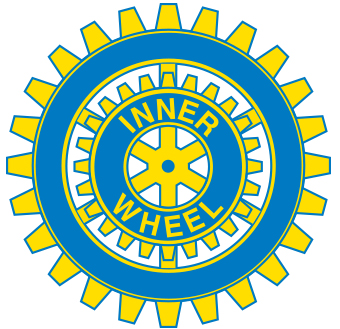 History of European Meetings
Summary by IIWPBD Gabriele Schrümpf
2006 – how it all began – Torino/ItalyLuisa Vinciguerra – the FOUNDER
In 2006 Luisa Vinciguerra, President of Council Italy invited the NR/Presidents of National Governing Body from Europe to participate in Torino the Inner Wheel National Event, also devoted to European matters in order to establish common grounds and study proposals for the next Convention. It was attended by: Catherine Refabert (France), Margarett Batt (Norway). Mrs Erna Fandal (Norway - IIW President) as special guest.
In June 2006, at the end of her term as National President, Luisa had written to European colleagues a letter, where she  hoped for the continuation of the meetings at the European level,  to promote mutual understanding, comparison and collaboration.
1st EM 2007 – Tours/ France
The proposal was implemented in the following year by Catherine Refabert, National President for the second Year, extending the meeting even in countries with no National Governing Body, but with a National Representative. She decided to organize the 1st Informal  European Meeting on Friday 14th 2007 in the Tours Town-hall,  just prior to the Rally Charlemagne,  given the fact that the IIW President Kamala Ramakrishnan was present and  would have had a better understanding of our problems in Europe.
In Agenda the exchange of views on Constitution matters and the study of common amendments for the next Convention.
2nd EM 2008 – Köln/Germany
30.9./1.10.2008 Before Convention Kotakina Balu
Organised by Hildegund Scheipermeier, the second European Meeting took place in Cologne and held many important topics on Inner Wheel such as the position of IW compared with other Service Clubs, Zoning, Recruitment.
17 Participants - 9 Countries
3rd EM 2009 – Tampere/Finland
Organised by Hannele Karhunen, the third European Meeting led us to Finland where the Present and the Future of Inner Wheel were discussed.
The workshop dealt with the following topics: Convention 2009, Seminars, Proposals/Constitution,Zoning, Recruitment / Extension/ Membership, Governing Body.
The report has dealt with some current issues in order to improve the good practices in our organization, and not in the spirit of criticism in any way.
27 Participants – 12 Countries
4th EM 2010 – Montreux/Switzerland
Proposals for Convention 2012
It is the turn of Switzerland to organise the Rallye Charlemagne; given the fact that the IIW President Pallavi Shah as well as many Active and Past National Representa-tives, National Council Presidents and Board Directors will attend the event, it seems obvious that the fourth European Meeting takes place in Switzerland, more exactly in Montreux, and will be organised by Verena Spahr and Ruth Beausire.
Discussion topics are: Proposals for the IIW Convention 2012, themes for seminars and forums, future of the European meetings.
36 Participants, Guest of honor IIWP Dr. Pallavi Shah
5th EM 2011 – Amsterdam/The Netherlands
In Montreux Joke Emmelkamp, Letty van Hoff, Annette Rosendaal-Bangma invited the National Representatives, their Deputies and Board Directors to come to The Netherlands for the fifth European Meeting, to be held in Amsterdam.
We feel very honoured that our International President Catherine Refabert will join the Meeting. Main themes this Meeting will be Communication and the Convention (and its seminars) – especially Proposal 17 to open IW to women without a Rotarian Background.
It was worked on a new slogan for promoting – the result was “WOMEN IN ACTION”
29 Participants – 13 Countries – 2 Guests: Catherine Refabert(IIW President), Charlotte de Vos (IIW-Treasurer)
6th EM 2012 – Graz/Austria
After Convention EM
It was organized by Gabriele Schrümpf and Gertie Munro. Austria is a Non-Districted Country at this time. And for the first time there is a participant from an Eastern European Country.
The Main topics being discussed were Proposal 17, the problematic of Non-Districted Clubs and Countries, the future of Board-directors, the links between IW to rotary and other Service-clubs, Council of Legislation, Communication, Database, the future of Ems (who should be invited, which topics should be discussed), Convention – from Istanbul to Copenhagen (a report was given by Turkish friends about the experiences of Istanbul, a preview was given by the Danish friends). 
It was decided to held Ems, where Proposals are presented and discussed for the next Convention should be in the beginning of the summer. 
28 Participants – 14 Countries – 6 Husbands – 2 guests: Charlotte de Vos, Gabriella Adami (IIW President)
The 6 Husbands founded OUTHER WHEEL, which is for supporting husbands of IW-Members
7th EM 2013 - Luxemburg
July 2013 – Proposals for Convention
It was organized by Corinne Dalheur, NR of Luxembourg. 
The main topic is the presentation and discussion of Proposals for the next Convention in Copenhagen. Further presentations were on a Formation of a District, Women for Europe, Violence against Women, New Generation Clubs, Clubs in Eastern Europe, IW in India and of course the next Convention.
28 Partizipants – 14 Countries – 2 Guestspeakers
8th EM – Malmö/Sweden
Convention Year
This EM is organized by BD Christine Berggren.
 It is in the beginning of the Convention year and of course the main topic is the discussion about the Proposals and possible Amendments. There is a request on how many members could be becruited because of § 17, the situation of IW in Europe in general were discussed, the situation of women in India, how to get new members. We had reports about the UN, Women for Europe and of course an introduction of the Agenda of the Convention. There were reflections on topics of the last EM (forming of a District in Austria, Violence against Women, Communication in IW). Visions for IW were introduced by K. Andersson.
26 Participants – 14 Countries
9th EM 2015 – Bristol/GB&I
September 2015 – after Convention
The meeting was organized by BD Phyllis Charter in Bristol. 
The main topics discussed were: a summary of the Convention in Copenhagen given by Convention Coordinator Lene Schade Krueger and the introduction of the next Convention in Melbourne; the membership trends in Europe, Reports of all NRs about Membership in their countries, Presentation of Europea Clubs in Europe, Reports of the UN, Violence against girls, Education for girls, the Vision of Inner Wheel in Europe and how it fits into IIW as a whole, the history and the way forward of European Meetings, introduction of the first cruise for IW-friends in Europe, Database
 
Participants of 14 Countries
10th EM 2016 Varese/Italy
Proposals
The meeting was organized by Janet Dionigi.
 The main discussion were the proposals for the next Convention. CC Phyllis Charter was present. Charlotte De Vos talked about the INNER WHEEL SPIRIT in European Visions, the next Rallye Charlemagne in Gent in September 2016 was presented, a PP about the Triennial Conference in Kolkatta, Report of the 1st European IW-Cruise, the idea of forming an European “THINK TANK” platform for the future of IW in Europe came up.
 
35 Participants – 17 Countries – 12 Partners – Guest: Charlotte de Vos(IIW President), Phyllis Charter(CC)
11th EM 2017 Aalburg/Denmark
September 2017– Pre-Convention
The meeting was organized by Lene Schade and Lena Peterson.
The main topic was the Convention 2018 in Melbourne. Proposals were presented by CC P. Charter, a strategy was asked to do with clubs who cannot find Board-members anymore; the question if Ems are only a source of Information or also a source for Cooperation was discussed; the European Think Tank and the future of IW in Europe was again on the Agenda, effective Communication, the 1st EUROPEAN RALLYE IN ROTTERDAM was presented by the Netherlands; the European idea and its role for Extension in IW Europe;
34 Participants – 16 Countries
12th EM 2018 – Stavanger/Norway
September 2018 – after Convention
This meeting was organized by Helene Thorkildson and Sissel Michelsen. 
Again the topic recruiting of membership were discussed; Naming of a club; Strategies to avoid disbandments; Extention work in GB&I; Convention – from Melbourne to Jaipur; Workshop for making good proposals; new suggestions for the agendas of future Conventions; IIW Social Project – past and future; 
35 Participants – 16 Countries – 19 Outer Wheel Members
13th EM 2019 – Münster/Germany
September 2019 – Proposals (should have been earlier)
The meeting was organized by Margaretta Momquvist. 
Topics were discussed: The role of IW in Europe within the communities; Problems and Solutions in Switzerland, strategies to avoid disbandment’s, Women for Europe in Greece, responsibilities of an IIW editor, Friendship in general, relationship in between IW and Rotary, Invitation to the Annual Conference of GB&I in Belfast of Ann Ancaster, the discussion of the Proposals were reduced by the IIW President and the CC.
44 Participants – 17 Countries – guests IIWP Phyllis Charter, IIW CC Corinne Dalheur
14th EM 2020 - Greece
The Meeting was planned in September in Rhodes. Because of the Covid-19 Situation it had to be cancelled.
BUT – it was held as first Virtual European Meeting on 12th and 13th December 2020 – A BIG THANK YOU TO THE ORGANIZING COMMITTEE!
Sissy Avgerinou – Mania Papadopoulou Falidas - Gianna Gravia 

HERE WE ARE
Summary
The European Meeting was founded by IIW PBD Luisa Vinciguerra for a common way of the European IW-Countries for the benefit of each country, of IW Europe and also for the benefit of IIW. It was thought to be a THINK TANK for developing and discussing ideas, visions, problems and new ways together.
It was necessary to limit now the participants. That`s why it was decided that the meetings are only for the National Representatives and their Deputies or an experienced Past National Representative – only 2 participants per country.
In the beginning the breaks were very fruitful discussion possibilities too – coffee-breaks, Lunchtime and Dinner. 
Another disadvantage is the permanent change of the participants because we are only one or two years in our functions. So the discussions about topics are repeated very often.
Summary
We had fantastic speakers over the years. We had very good discussions, but how to bring the ideas into our countries? To the Districts – the Clubs – the members. 
Including of ND Countries (Districts + Clubs)
The founder IIW PBD Luisa Vinciguerra has to be invited and involved in the further European Meetings again!
New possibilities to meet – virtual…..
Thank you for your Attention!
IIW PBD Gabriele Schrümpf/ Austria & Czech Republic